Adapting to get from here to there
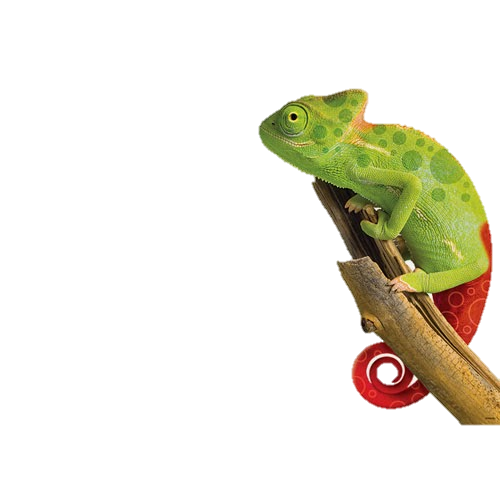 Deuteronomy 5:44-6:25
Truth to tell
Deuteronomy 5:44-6:25
Part of the second sermon/talk that Moses gives when on the edge of the Promised Land after 40 years in the wilderness
Also part of the detailed stipulations (4:44- 26:19) in a Covenant document between a high king (Suzerain) and a conquered people (Vassal)
4:44-11:32 sets out the main thing God wants from His people – their allegiance
Ch 12-26 says the other things He requires
It is written so that people know what they’re getting into when they say ‘I want to touch God and be touched by God’
The benefits include a life worth something, the chance to develop your potential and living a long and fruitful life (5:33)
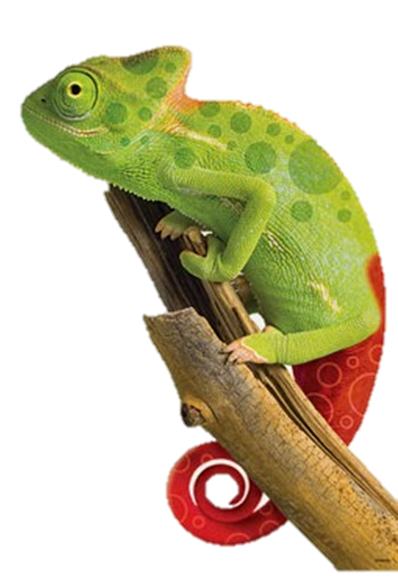 God wants your allegiance
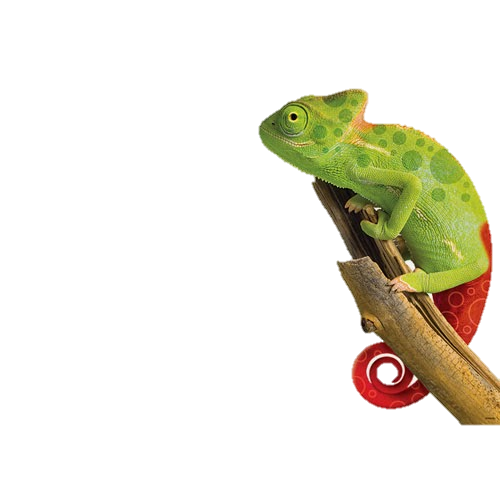 Allegiance isn’t just a word, it’s a way of life
He wants your honour/respect (5:22-6:3)
Not just in the big decisions and momentous occasions in your life but in day-to-day conversations and activities
He wants your love (6:4-5)
When Jesus was asked about the greatest commandment He quotes from here
He wants your commendation (6:6-9)
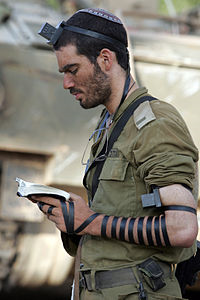 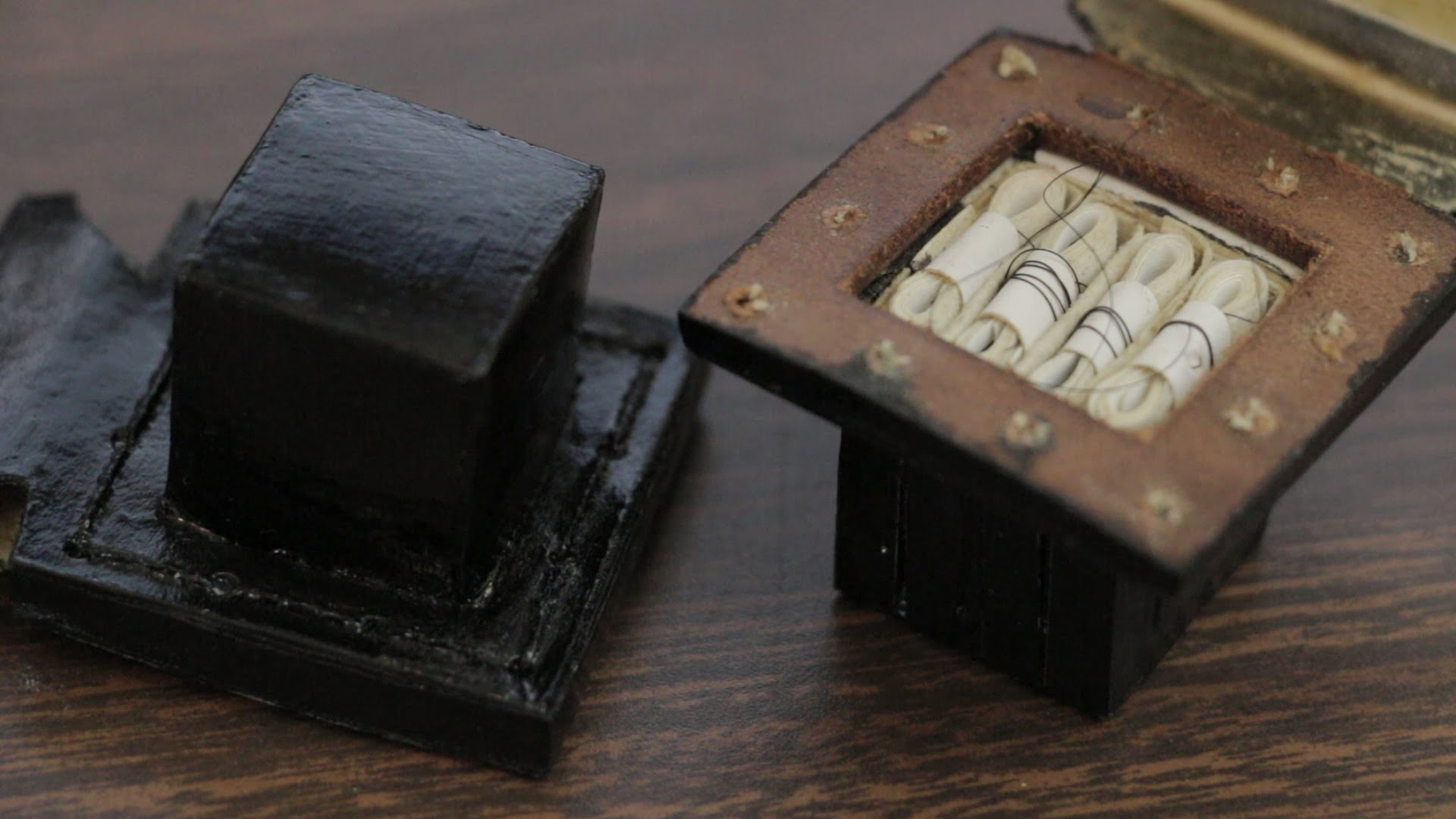 4 compartments with 4 texts on 4 separate parchments
1 compartment with 4 texts on 1 parchment
Tefillin (guards) (Gk phylacteries Mt )
A leather box containing 4 sacred texts:
"Sanctify to me..." (Exodus 13:1-10)
"When YHWH brings you..." (Exodus 13:11-16)
"Hear, O Israel..." (Deuteronomy 6:4-9)
"If you observe My Commandments..." (Deuteronomy 11:13-21)
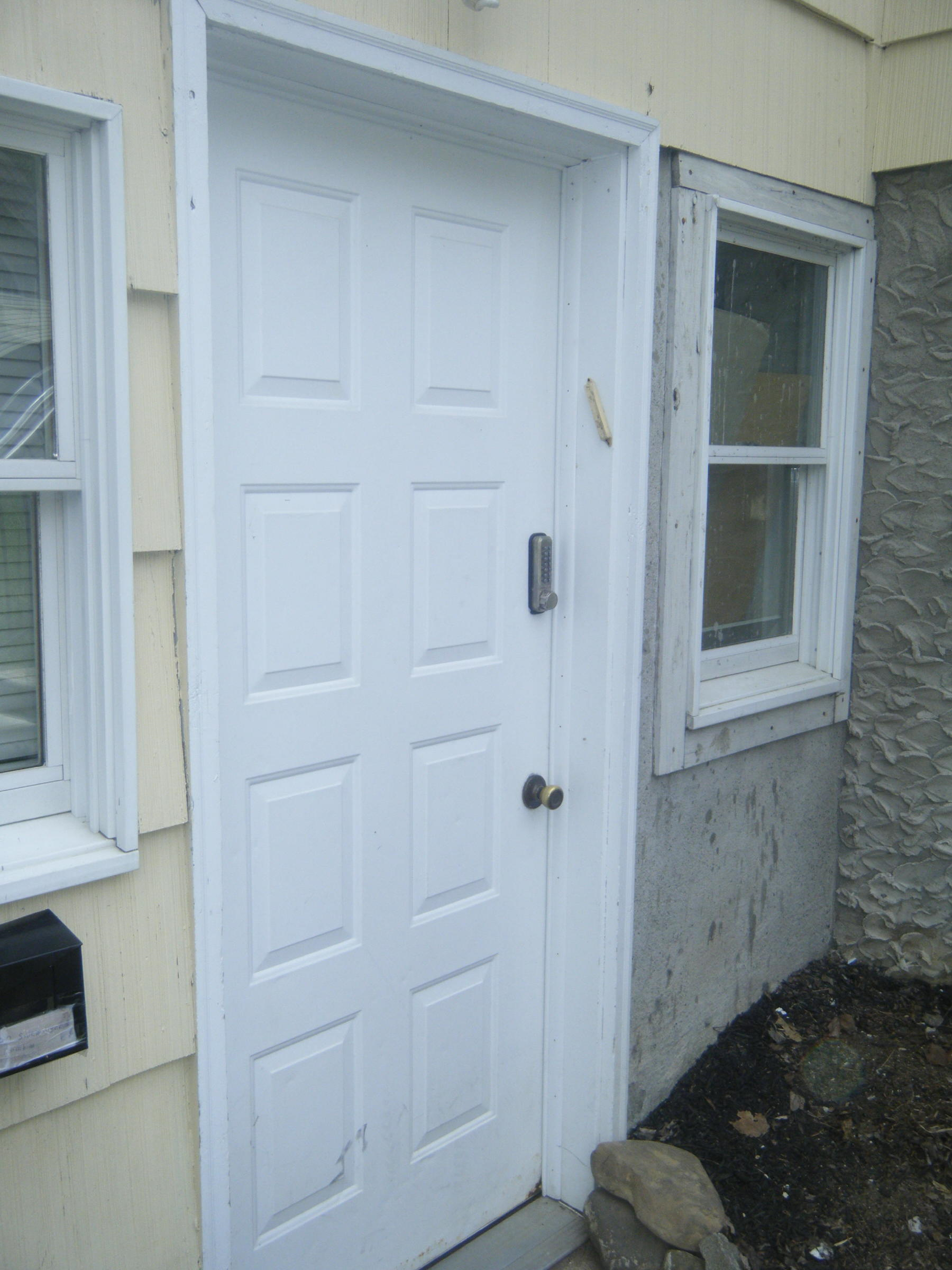 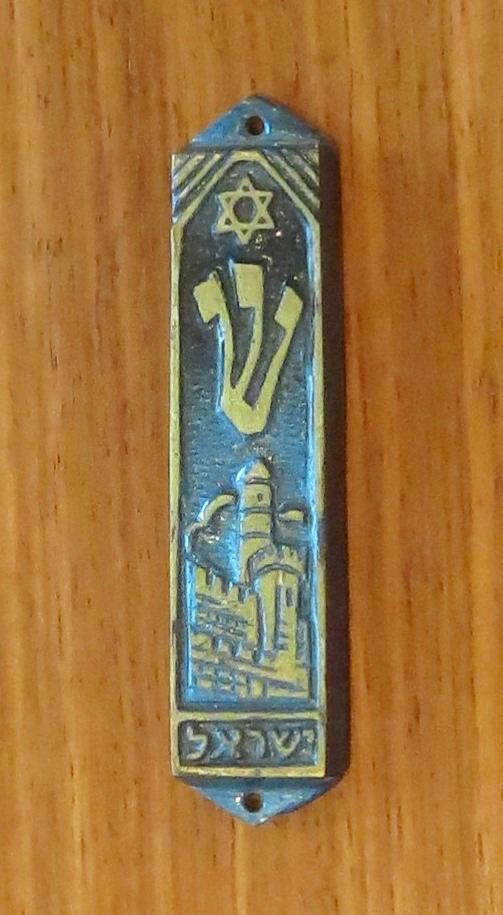 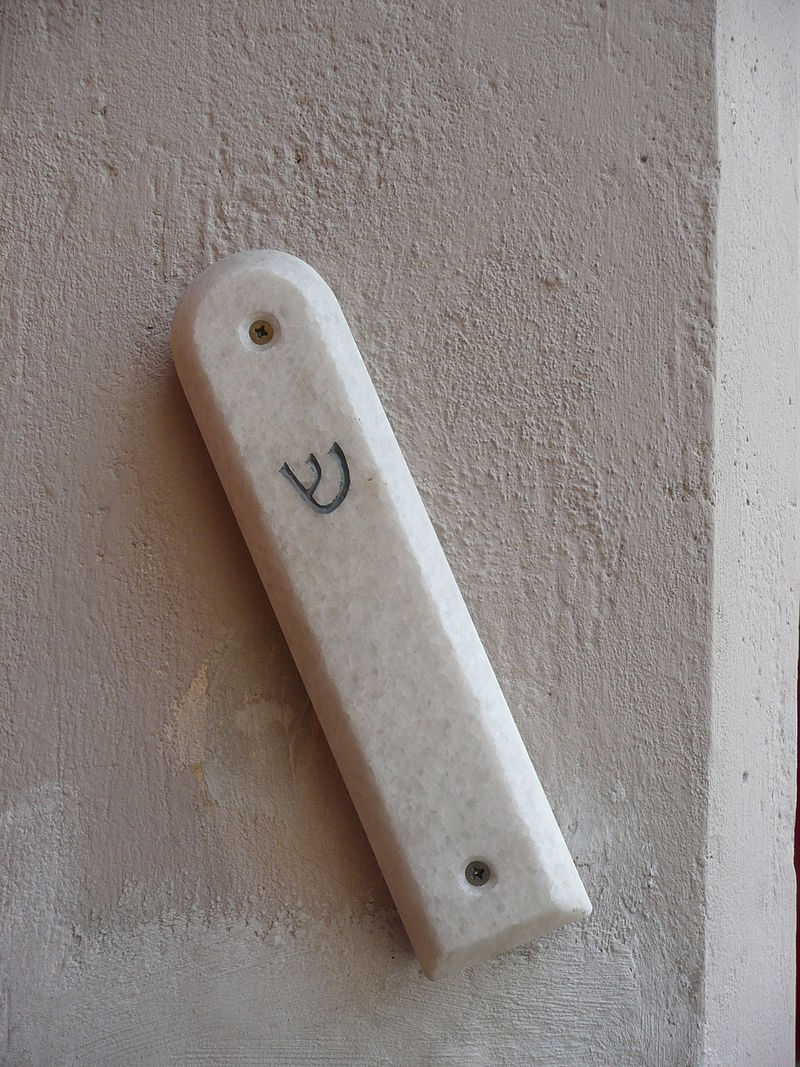 Mezuzah (doorpost) 
2 small scrolls containing Deut 6:4-9 & 11:13-21 (The Shema שְׁמַע)
God wants your allegiance
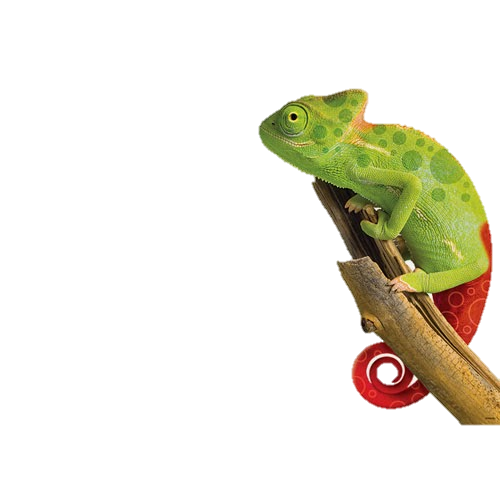 Allegiance isn’t just a word, it’s a way of life
He wants you to remember Him in all circumstances (6:10-12)
He wants your service (6:13-25)
God wants YOUR allegiance
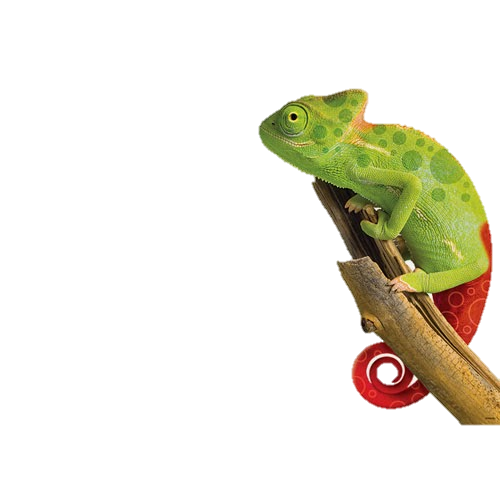 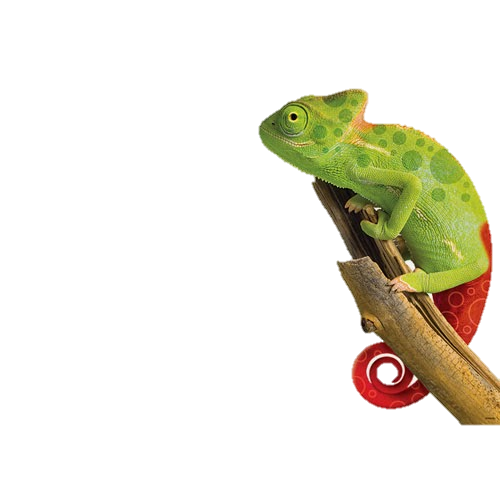 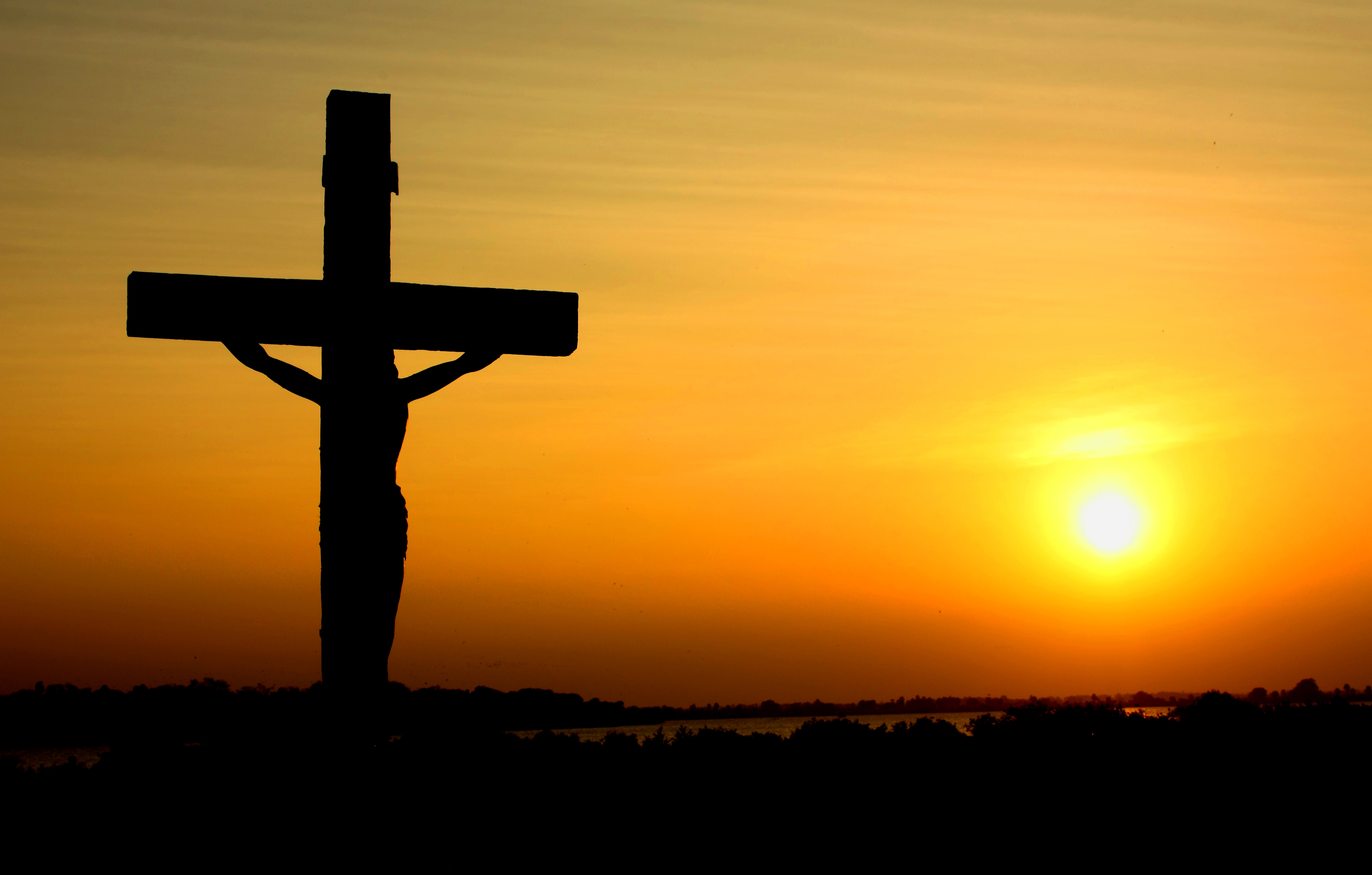 Will you give it?
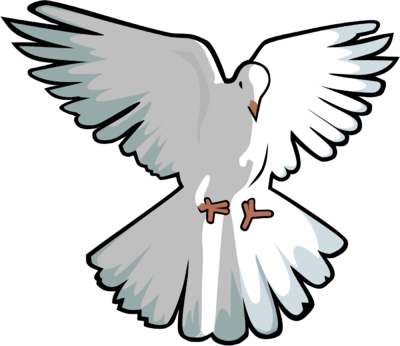